SA5 OAM&P Exec ReportSA5#140e, 15 – 24 November, 2021e-meeting
Zou Lan, SA5 Vice-Chair, HUAWEI
Thomas Tovinger, SA5 Chair, ERICSSON
Mirko Cano Soveri, MCC
Incoming LSs(1/2)
Incoming LSs(2/2)
Outgoing LSs
Agreed new or Revised Work Items / Study Items
Work Items / Study Items which need more discussion
S5‑216132	New SID Study on Computing Power Management and Orchestration			China Telecommunications
S5‑216182	New SID on alignment with GSMA OPG and ETSI MEC for Edge computing management	Huawei, Samsung
S5‑216262	Discussion on digital twin for network management				China Mobile
S5‑216264	New SID on Federated machine learning for mobile network management			China Mobile
S5‑216306	New R18 SID on Conflict management and coordination				Lenovo, Motorola Mobility
S5‑216371	New SID Study on measurement data collection to support RAN intelligence		Intel, Verizon, AT&T, CMCC
S5‑216579 New SID on PaaS for Virtualized Network Functions				China Mobile
S5‑216578 New SID on intent-driven network slicing management 				Ericsson
Documents endorsed by OA&M
OAM General Topics
Working Progress
The following general topics are discussed and approved in the meeting: 
S5‑216551	Discussion on structuring Rel-18 work in SA5 Orange, Deutsche Telekom, Telefonica, Ericsson, Huawei

Structure for Rel-18 is as follows: 
1. Intelligence and Automation
	// Will include functionalities or enablers such as e.g.:
ANL
SON        // Will include topics such as e.g. Plug-and-Connect, etc.
Closed loop 
Intent
MDA
AI/ML
2. Management Architecture and Mechanisms
SBMA 
NRM
Provisioning
Fault Supervision
Performance Assurance
Other management capabilities
3. Support of New Services
5G management exposure
Non-Public Networks
Quality of Experience	// Will include such topics as e.g. KQI, SLA, etc.
Business use cases 	// Will include such topics as e.g. Network and Service Operations for Energy Verticals. etc.
Management aspects of edge computing
Management aspects of network sharing
Overview of Rel-17 SA5 OAM ongoing WIs/SIs
31 ongoing WIs/SIs, 8 finished SIs, 3 finished WIs
20 ongoing WIs, 3 finished WIs, 1 WI wait for SA approval
4 ongoing SIs, 8 finished SIs
Overview of Rel-18 SA5 OAM ongoing WIs/SIs
14 Rel-18 WIs/SIs waiting for SA approval
Rel-16/Rel-17 CRs
Working Progress
The following topics are discussed in the meeting.
TS 28.310:
[SA5#140e], 6.3-MAINT, GROUP#1(S5-216054/S5-216055) Update energy saving solutions
TS 28.313:
[SA5#140e], 6.3-MAINT, GROUP#2(S5-216323/S5-216324)  Correct handover trigger
TS 28.405:
[SA5#140e], 6.3-MAINT, S5-216122 Rel-16 CR TS 28.405 Correct the description of QoE reference and PLMN target 
TS 28.532:
[SA5#140e], 6.3-MAINT, S5-216352 Rel-16 CR 28.532 Correct spelling of notifyAlarmListRebuilt
TS 28.533:
[SA5#140e], 6.3-MAINT, GROUP#3(S5-216215/S5-216216) CR TS 28.533 Fix editorial issues
TS 28.535:
[SA5#140e], 6.3-MAINT, GROUP#4(S5-216393/S5-216395)  Clarify business requirement and correct punctuation
[SA5#140e], 6.3-MAINT, GROUP#5(S5-216394/S5-216396)  Clarify communication service in requirement CSA-CON-06
TS 28.541:
[SA5#140e], 6.3-MAINT, GROUP#6(S5-216207/S5-216208) CR TS 28.541 Correct the wrong reference for TS 32.160
[SA5#140e], 6.3-MAINT, GROUP#7(S5-216244/S5-216245) Fix stage3 definition for plmnId
[SA5#140e], 6.3-MAINT, GROUP#8(S5-216325/S5-216326) Correct maximumDeviationHoTrigger
[SA5#140e], 6.3-MAINT, GROUP#9(S5-216389/S5-216402) Correct spelling of Attribute properties
[SA5#140e], 6.3-MAINT, S5-216039 Rel-17 CR 28.541 Correction of YANG Solution set
[SA5#140e], 6.3-MAINT, S5-216066 Rel-17 CR 28.541 Update 5GC NRM for 5G_DDNMF reference point
[SA5#140e], 6.3-MAINT, S5-216198 Rel-17 CR TS 28.541 Update inclusive language modification for TS 28.541
[SA5#140e], 6.3-MAINT, S5-216246 Rel-17 network slice isolation 
[SA5#140e], 6.3-MAINT, S5-216247 network slice protection on N6 interface 
[SA5#140e], 6.3-MAINT, S5-216248 network slice specific authentication
TS 28.622:
[SA5#140e], 6.3-MAINT, GROUP#10(S5-216209/S5-216210) CR TS 28.622 Update the scope to be applicable for SBMA
[SA5#140e], 6.3-MAINT, S5-216287 Rel-16 CR 28.622 Add missing definitions of common data types
[SA5#140e], 6.3-MAINT, S5-216347 Rel-16 CR 28.622 Clarify behavior of NtfSubscriptionControl
TS 28.623:
[SA5#140e], 6.3-MAINT, S5-216037 Add new common types for YANG
TS 28.658:
[SA5#140e], 6.3-MAINT, GROUP#11(S5-216211/S5-216212) CR TS 28.658 Update EUTRAN NRM to be applicable for SBMA
TS 28.662:
[SA5#140e], 6.3-MAINT, GROUP#12(S5-216213/S5-216214) Update Generic RAN NRM to be applicable for SBMA
TS 28.552:
[SA5#140e], 6.3-MAINT, GROUP#13(S5-216307/S5-216310) CR 28.552 Correct definition of Distribution of UL UE throughput in gNB
[SA5#140e], 6.3-MAINT, S5-216327 Rel-17 CR 28.552 Correct wording and header
TS 32.160:
[SA5#140e], 6.3-MAINT, S5-216288,Rel-17 CR 28.160 Amend stage 2 NRM specification template 
TS 32.422:
[SA5#140e], 6.3-MAINT, GROUP#14(S5-216331/S5-216333) CR 32.422 Update to include Trace Failure admin messages
[SA5#140e], 6.3-MAINT, GROUP#15(S5-216337/S5-216339) CR 32.422 Correction of IP Address of Trace Collection Entity
TS 32.421&TS 32.422& TS 32.423& TS28.623
[SA5#140e], 6.3-MAINT, GROUP#16(S5-216100/S5-216101/S5-216102/S5-216103/S5-216104/S5-216105/S5-216106) Introduce missing interfaces of HSS
Rel-17 WI MADCOL/ePM_KPI_5G/e_5GMDT/eQoE
Working Progress
MADCOL: 
Discussions on the controversial topics continued. No agreements we made.

eQoE: The following topics are discussed and agreed
Adding Signalling Based Activation for UTRAN and LTE.
Adding Management Based Activation and Temporary stop and restart during RAN overload in NR.
e_5GMDT: The WI e_5GMDT has made the following contributions during this e-meeting:
Add requirement for beam level configuration
Add new parameter for beam level configuration
Update to include trace failure admin messages
Correction of IP Address of Trace Collection Entity
Introduce missing interfaces of HSS

ePM_KPI_5G: Group agreed the measurements related to:
enhanced MIMO PRB Usage for cell
subscriber data management for UDM
parameter provision for UDM
Handover failures per beam related to MRO for intra-system mobility
Rel-17 WI adNRM/MANS/FIMA/ECM/NSA_SBMA
Working Progress
adNRM: several CRs for NR, 5GC and IMS NRM enhancement were agreed. A few CRs related to association between NRCellDU and Beam, IMS mapping to YANG/YAML, IMA N70/71 stage3 and condition information for threshold monitoring were discussed but were noted or Not pursued. 

FIMA: The file retrieval NRM fragment was almost finalized. Good progress was made for the file download NRM fragment.

MANS: the following topic is discussed and agreed:Rel-17 CR TS 32.130 Update RAN sharing scenarios to cover 5G RAN sharing; Rel-17 CR TS 32.130 Update requirments for NG-RAN MOCN network sharing scenarios.
ECM: We agreed to Performance Assurance, ECS and EAS termination and transport view EAS. The target is to complete the work in next meeting. The following topics are approved.
28.538 Import attribute tAI to for Edge NRM.
28.552 Add EAS data volume measurements.
28.538 add MnS information for EAS performance assurance
28.538 add ECS termination procedure
28.538 updating EAS termination procedure
28.538 add Provisioning MnS for Edge Computing
28.538 add transport view for EAS

NSA_SBMA: All proposals for updating the IRP specifications that are used in SBMA were objected.
A discussion paper on YANG solution set for Inventory specifications was endorsed.
A proposal for SBMA supporting management of  5G SA and NSA scenarios was agreed.
Rel-17 WI ANL/IDMS_MN/NPM/eCOSLA/eMDAS
Working Progress
ANL: 
Based on Draft TS 28.100-070 EditHelp review version, scope (S5-216256), workflow, tasks, generic autonomous network level description (S5-216257) and Annex A (S5-216217) are updated, all editor's notes are addressed and cleaned up (S5-216258). 
The proposal of TS 28.100 2.0.0 presentation to TSG for information and approval (S5-216259) is approved by SA5.
eMDAS: Group agreed the UCs and requirements related to:
Replacement of alarm incident by alarm information
software management 
paging optimization 
HO optimization 
Alignment of terminology
coverage problem analysis
MDA assisted Energy Saving 
MDA Request and Control
obtaining MDA output
E2E latency analysis
network slice load analysis
inter-gNB beam selection optimization
slice coverage analysis
Consumer requested ML model training
Producer initiated ML model training
Group also agreed the stage 2 definitions related to:
structure for TS 28.104
MDA capability for coverage problem analysis
NRM for MDA request
IDMS_MN:.
The group discussed several contributions to align the intent concepts and use cases with intent definition (focus on what without how);
The description for Intent Life Cycle Management is rephrased;
The group discussed  a package of contributions related to intent model from several companies, and reach an agreement on a generic intent model (mainly for intent Expectation) and an example of Intent Expectation for Radio Network, which are under email approval process;
There is one proposal for introducing TM Forum RDFS Intent model in 3GPP, which is discussed and haven’t reach an agreement, which need further discussion
NPM: Several contributions regarding Stage 2 updates and Stage 3 definiton  have been approved/endorsed:
pCR 28.556 Add notificaition definition
pCR 28.556 Change stage 2 information attribute definition
pCR 28.556 update Policy activation and deactivation procedure
pCR 28.556 Add stage 3 definition
pCR 28.556 update PolicyContent definition
eCOSLA: The group has been working on use cases, requirements and solutions. A discussion paper on composite management services was presented. Main topics under discussion are pause-point and reporting. During the meeting good progress was made for the reporting solution.
Rel-17 WI eSON_5G/PACMAN/E_HOO/EE5GPLUS/5GDMS
Working Progress
eSON_5G: The group agreed CRs to add C-SON CCO control information and beam specific handover counters to MRO, and the conversion of draft CR for LBO SON function to CR. The main issue remain open has to do with how to notify consumers for actions taken by SON functions.

EE5GPLUS: 
A Rel-17 CR (Energy Efficiency of the 5GC based on the useful output of 5GC user plane) to TS 28.554 has been agreed
The WID has been revised to reflect what has really been achieved during Rel-17

PACMAN: the following contributions were approved.
Both TS 28.314 and TS 28.315 are completed. 
PnC Concepts and Requirements, procedure minor updates
28.316 PnC Data formats - DHCP Request
E_HOO: 
Most of Stage 1 is agreed, only two clauses not agreed this meeting. They need to be contributed to next meeting, which is the last for the WI.
Stage 1 is collected in a Draft CR, which needs to be converted to a proper CR for next meeting.
Stage 2 and 3 finished.
Measurements finished.

5GDMS:
Error in YANG solution set is corrected.
A solution for discovery of managed entities was discussed, but agreement could not be reached.
Rel-17 WI OAM_NPN/EMA5SLA/eMEMTANE/eNETSLICE_PRO
Working Progress
OAM_NPN: 
The group agreed the update of NPN management aspects and mode names.
The group needs further discussion on the solutions for SNPN and exposure of management capabilities of  PNI-NPN

eMEMTANE: Three CRs and one discussion paper are submitted and discussed. The CRs are not pursued, the discussion paper is noted.

EMA5SLA: Correction of existed stage 2 work, add new features of SLA requirement modification and specific authentication.
MSAC: Made good progress in this meeting. The contributions of stage 1 changes for architecture and management services, workflows and NRM requirements were agreed. However stage 2 and 3 are still missing. Need 1 or 2 more meetings to complete.

eNETSLICE_PRO: The following topics are discussed, but no progress are made in this meeting.
Fixing NetworkSlice and NetworkSliceSubnet Allocation and Deallocation
feasibility check
Asynchronous design
Rel-17 SI FS_EE5G/FS_YANG/FS_CICDNS/FS_eEDGE_Mgt/FS_MANS
Working Progress
FS_CICDNS:
Most solutions and initial recommendation of the TR were approved after some discussions. Finalization work needs to be done on certain concepts particularly the overall procedure of testing.

FS_MANS: the following topic is discussed and agreed:
four pCRs for TR 28.825 Add concepts and overview, conclusions and recommendations, references and abbreviation.
FS_EE5G: the following pCRs have been approved: 
TR 28.813 has received final updates (Add conclusion to Key Issue #3, Update solution of Key Issue 6, Update impact on normative work of Key Issue 4)
A pCR to introduce an EE KPI definition for URLLC network slice based on reliability was discussed but could not be approved
The SID has been revised to reflect what has really been achieved during Rel-17
TR 28.813 is sent to SA for approval

FS_YANG: No progress for FS_YANG this meeting.
Rel-17 SI FS_NSMEN/FS_eSBMA/FS_MNSAC/FS_NSCE
Working Progress
FS_NSMEN: 
Solution for national roaming was agreed.
Minor editorial cleanup was agreed.
To be presented to SA#94e for approval.

FS_eSBMA: Following agreements were made:
Modelling of MnFs, 
Conclusion and proposed solution for SBMA supporting management architecture and frameworks in other SDOs that nothing more needs to be done.
Adding problem description and potential solution for modelling of MnF.

FS_MNSAC:
Several CRs and a discussion paper were discussed in the meeting. Although all CRs were noted but agreement was made on discussion paper regarding general access control services and workflow, which should be applicable for both OpenAPI and Netconf solutions.
FS_NSCE: Several contributions regarding use cases, requirements and general concepts have been approved/endorsed:
S5-216583 Clarifications on clause 4 overview
S5-216584 Discussion paper on exposure scenario
S5-216616 Add Use Case for exposure without going through BSS
S5-216617 Exposure of network slice as a service
S5-216624 Consolidate potential requirements of use cases for eMnS discovery service
S5-216585 Add procedures related to product onboarding
S5-216586 Clarification on clause 5 use cases
S5-216385 Clarification on clause 7 solutions

Several contributions regarding are still under email approval:
S5-216582 Concept definition for Exposed Management Service
S5-216623 Exposure to SA6 application or middleware
S5-216625 Add text to procedures related to management capability exposure
List of latest DraftCRs
Rapporteur calls (draft plan after SA5#140e)
Latest update on the rapporteur call agenda in : https://www.3gpp.org/ftp/Email_Discussions/SA5/OAM%20rapporteur%20calls/Rapporteur%20call%20%23140e
TRs / TSs to be sent to SA#94-e
Exception to be sent to SA#94-e
TRs / TSs to be sent to Edithelp
New action items from this meeting
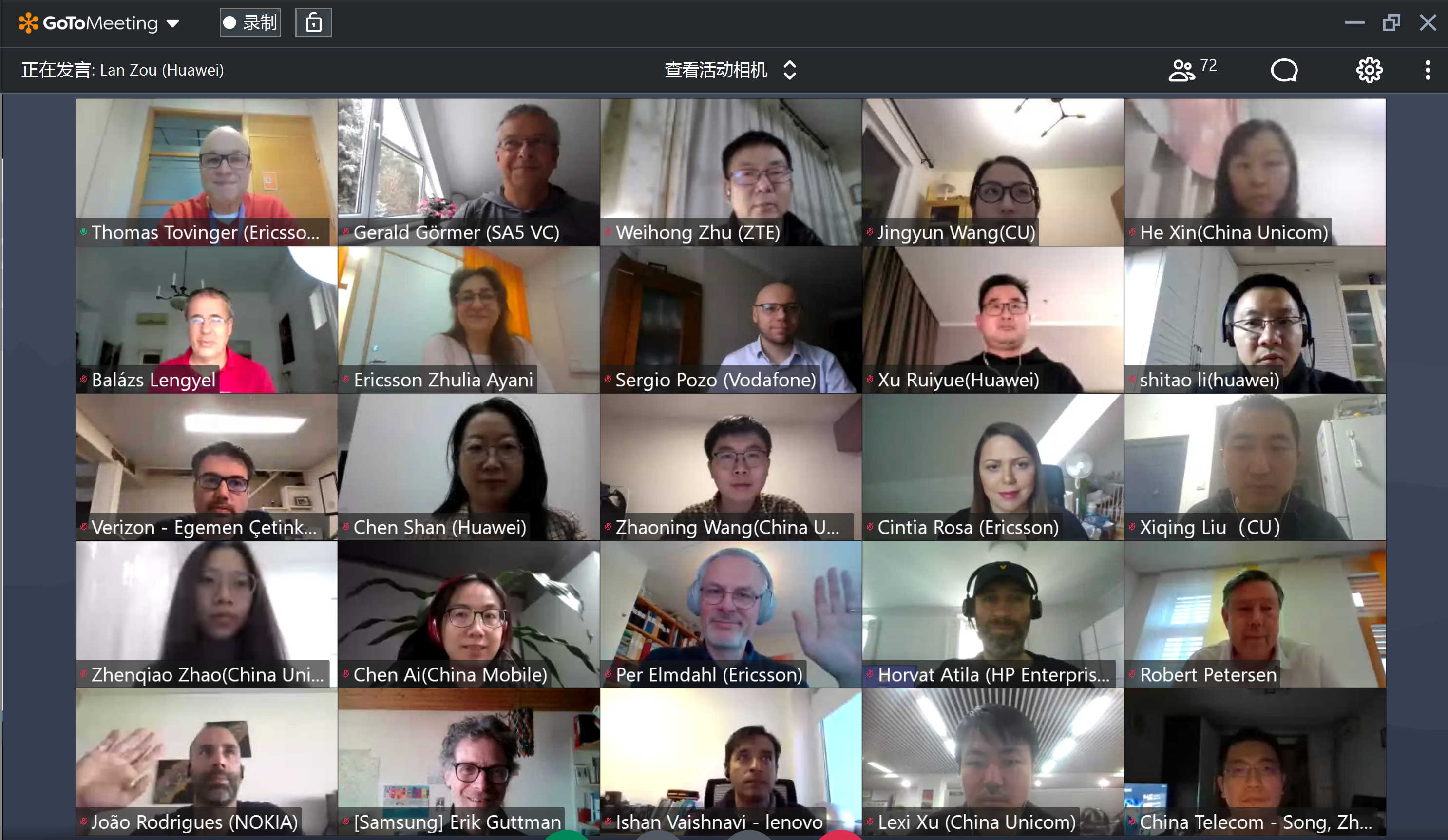 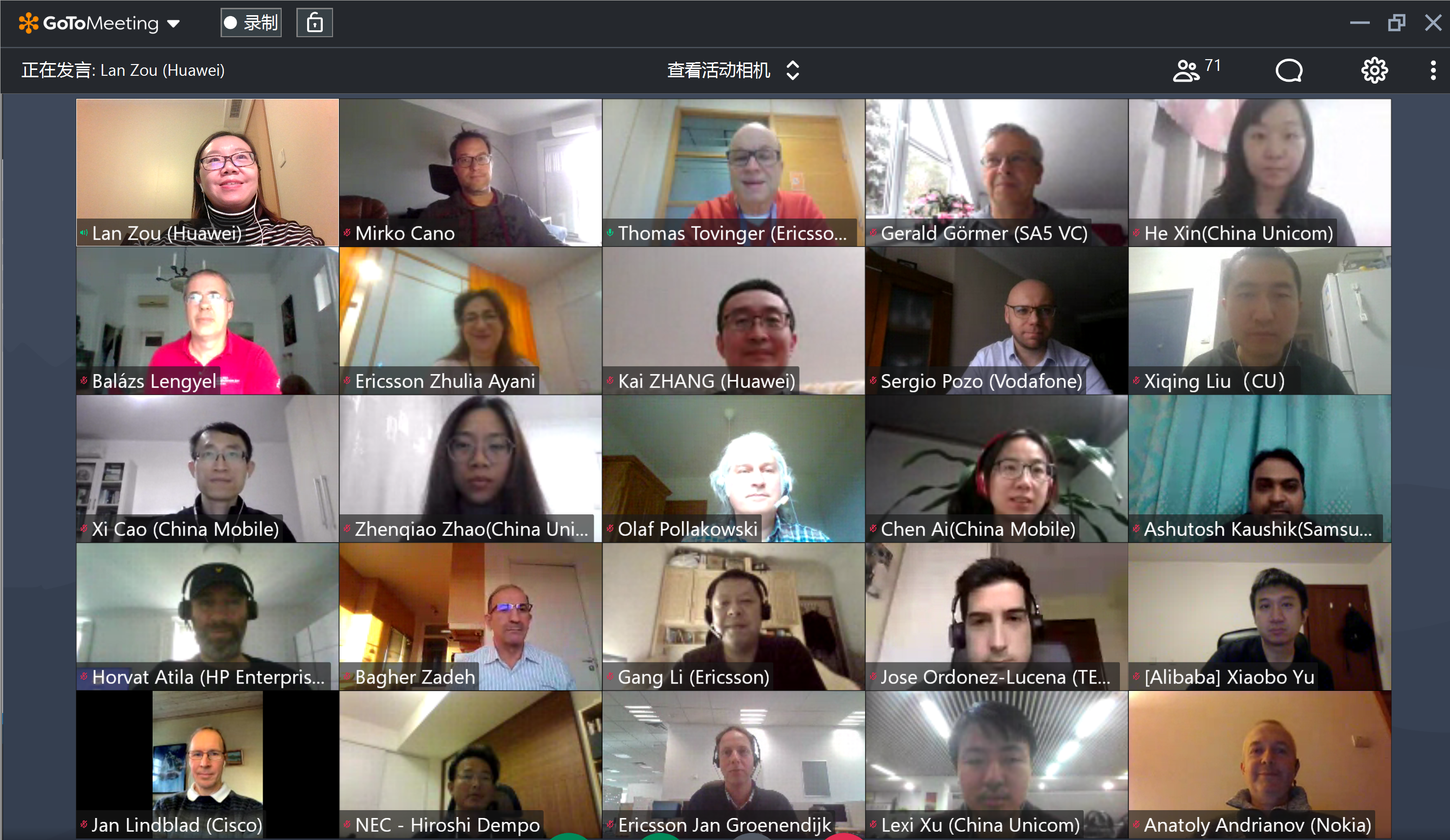 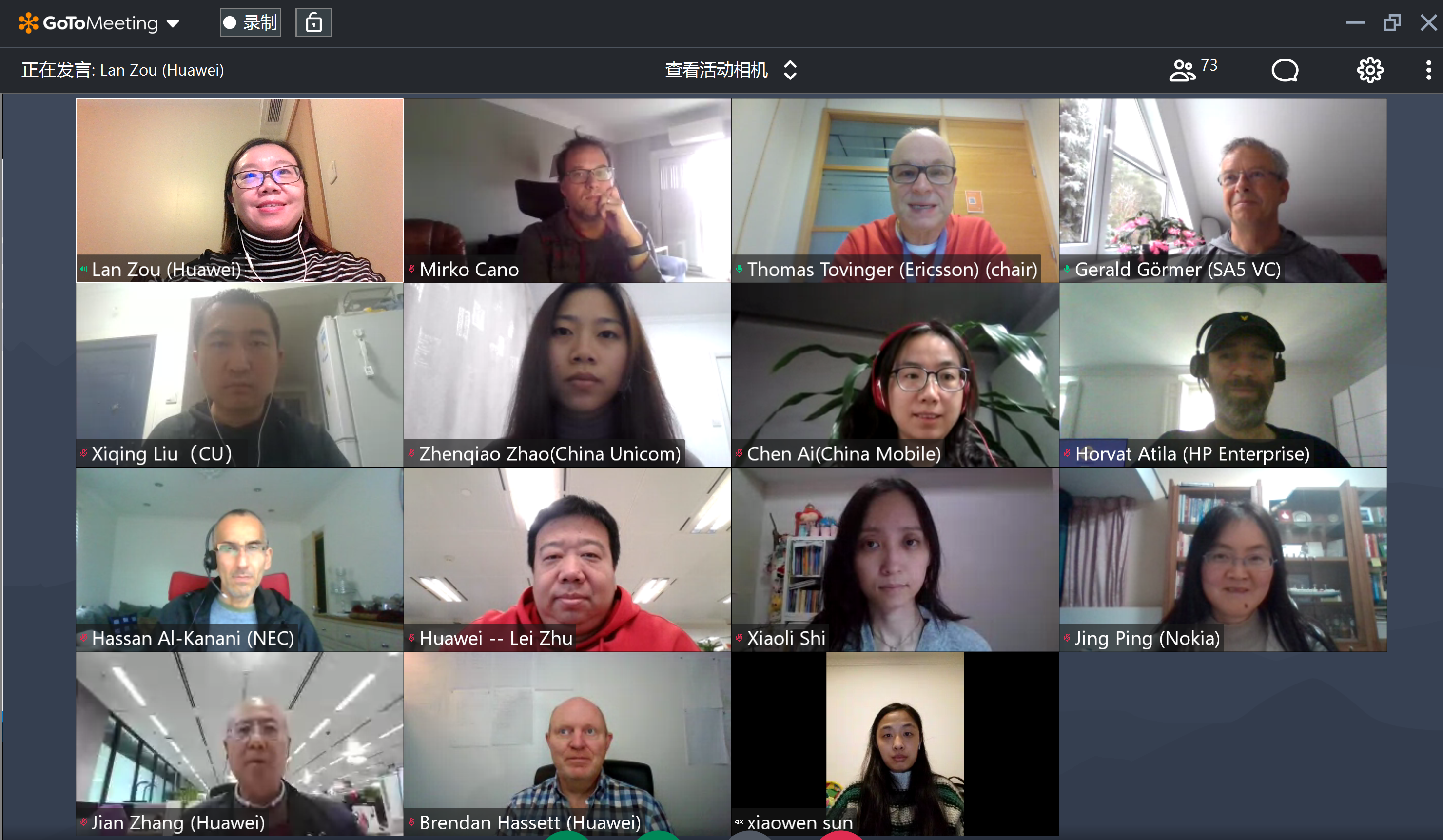 Thank you!